Product and market orientation
Product orientation
This is where a business focuses on the production process and the product itself 
e.g. Dyson
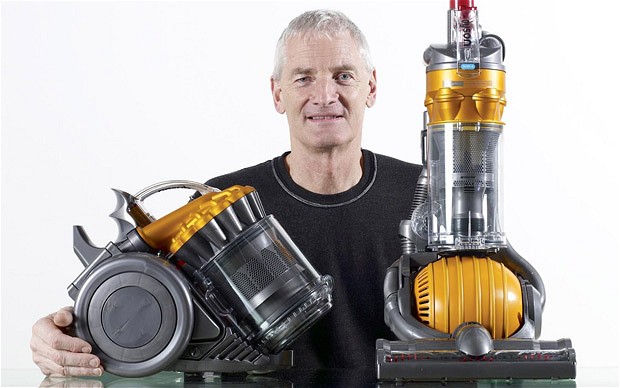 Market orientation
This is where a business continually identifies, reviews and analyses consumers’ needs 
e.g. M&S, Proctor & Gamble, Virgin
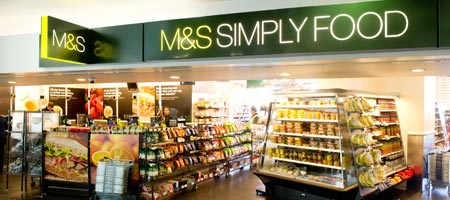 What does approach depend on?
Nature of product
Policy decision
View of those in control
Nature and size of market
Degree of competition
asset lead marketing
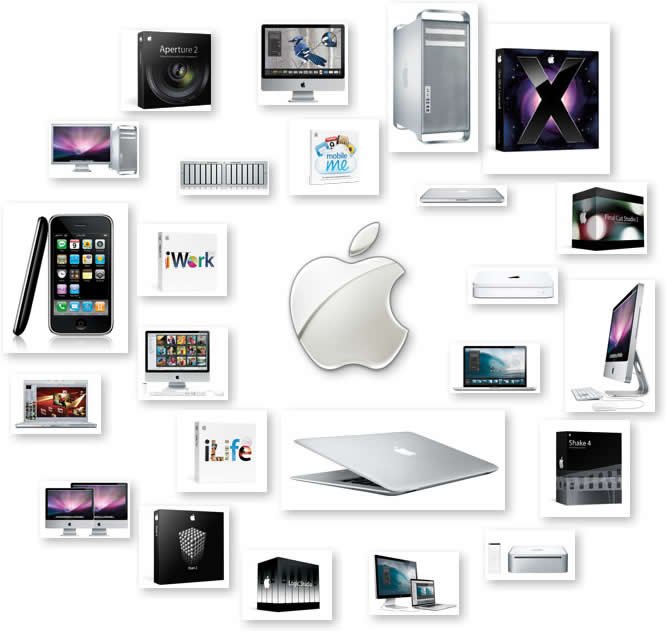 A business that is asset-led is responsive to the needs of the market. 

However, it takes into account it own strengths and weaknesses when producing a product or service.